DAQ infrastructure @ LNL
Alain goasduff – INFN LNL
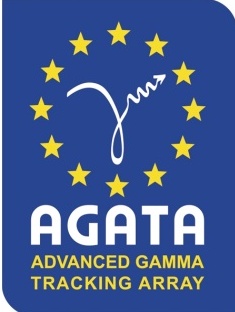 Dedicated network hidden behind a ovpn
2
Dedicated OM4 fibers
Lab infrastructure
Dedicated OS
Dedicated OM4 MTP-MTP
The network extensions in 1 slide
12 links
AGATA Control Room
VAX Room
AGATA Near-line box
Should we move the OS from hall 1 to 2 to check the two parallels output of the V2?
1 OF
HALL 1 / AGATA
EPICS LN2
24 links
CAENDig2
HALL 1 / PRISMA
12 links
1 OF
HALL 2 Test bench detector + V2
4 OF
Laboratory(Electronic + Anc. Det.)
4 OF
3
NEW DATA CENTER
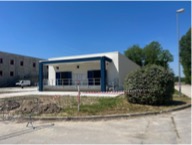 DELIVERY SPRING 2025
4
VAX STATUS
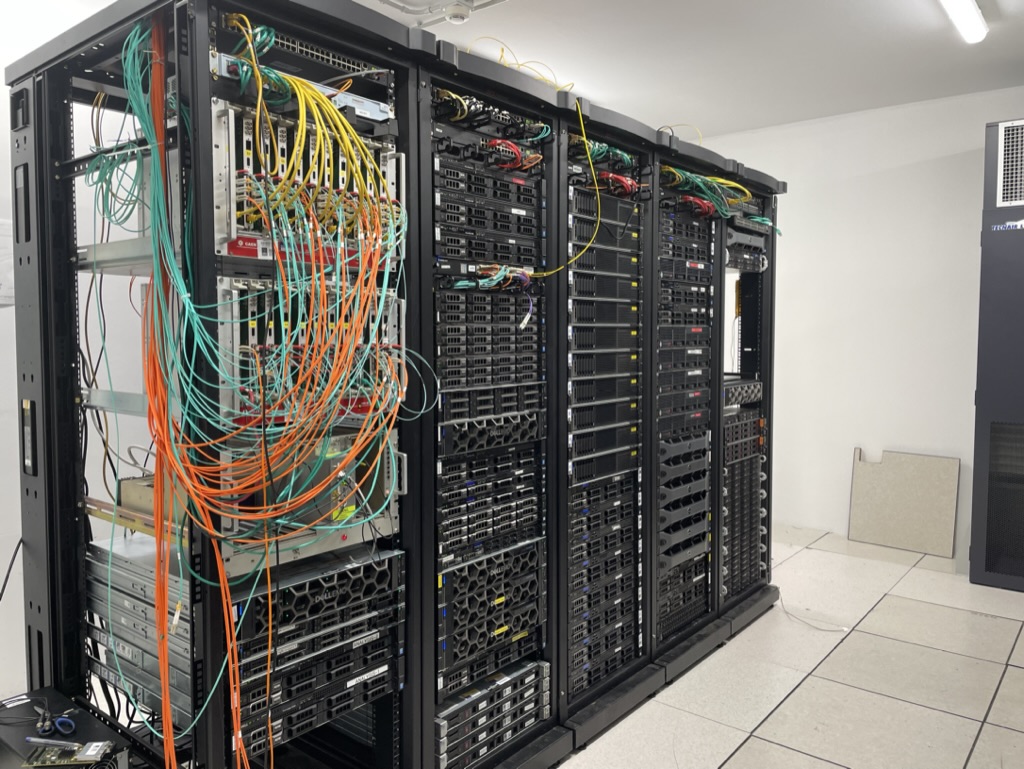 Installation of first V2 channels in VAX is still possible
5
Monitoring of DAQ / ELECTRONICS and ELOG
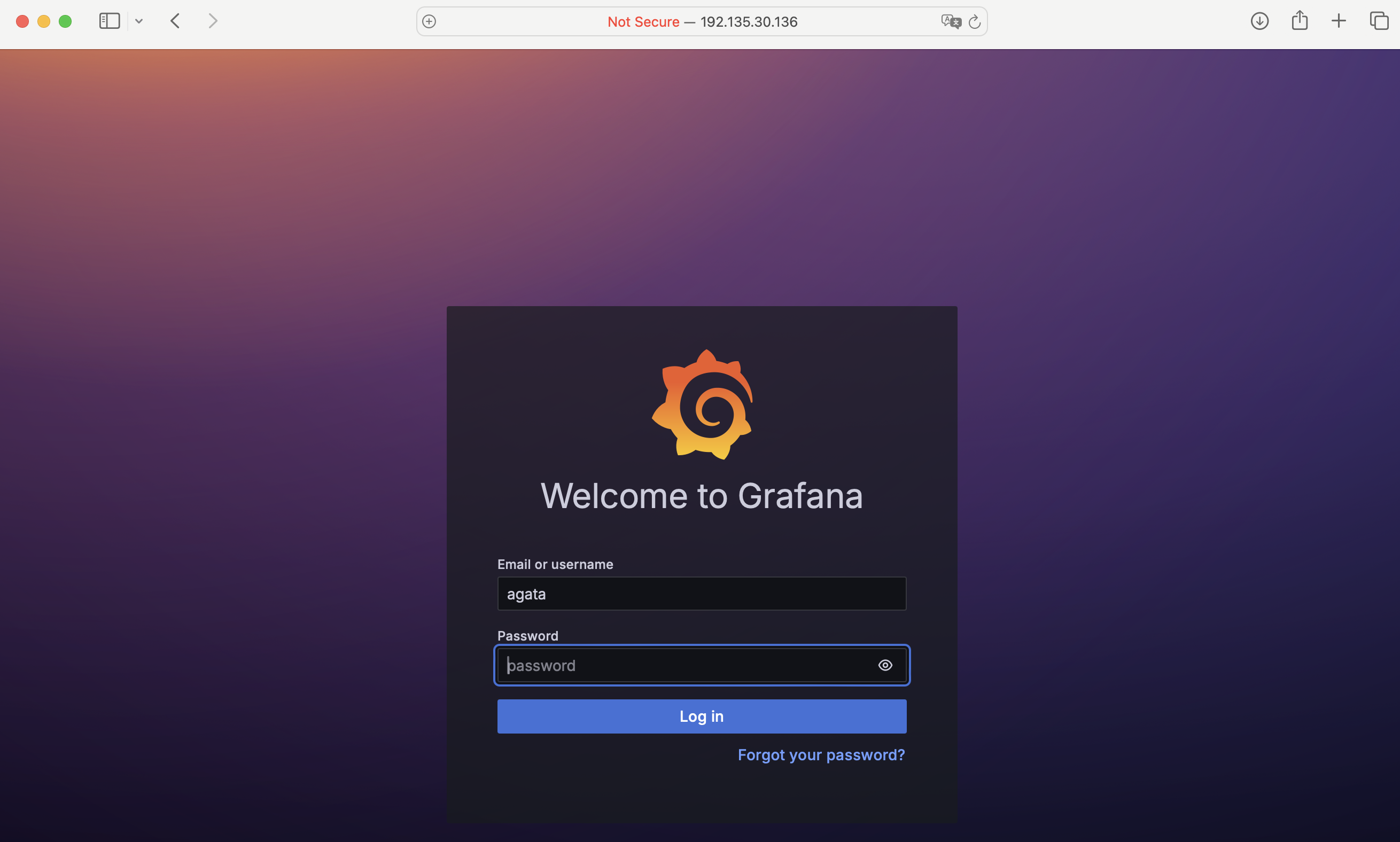 Monitoring visualisation: http://192.135.30.136:12888
Username: agata
Password: agata123



BIG CHANGE: 
E-log has been moved tohttp not https anymore
http://gal-serv.lnl.infn.it:20443
6
Run control upgrade
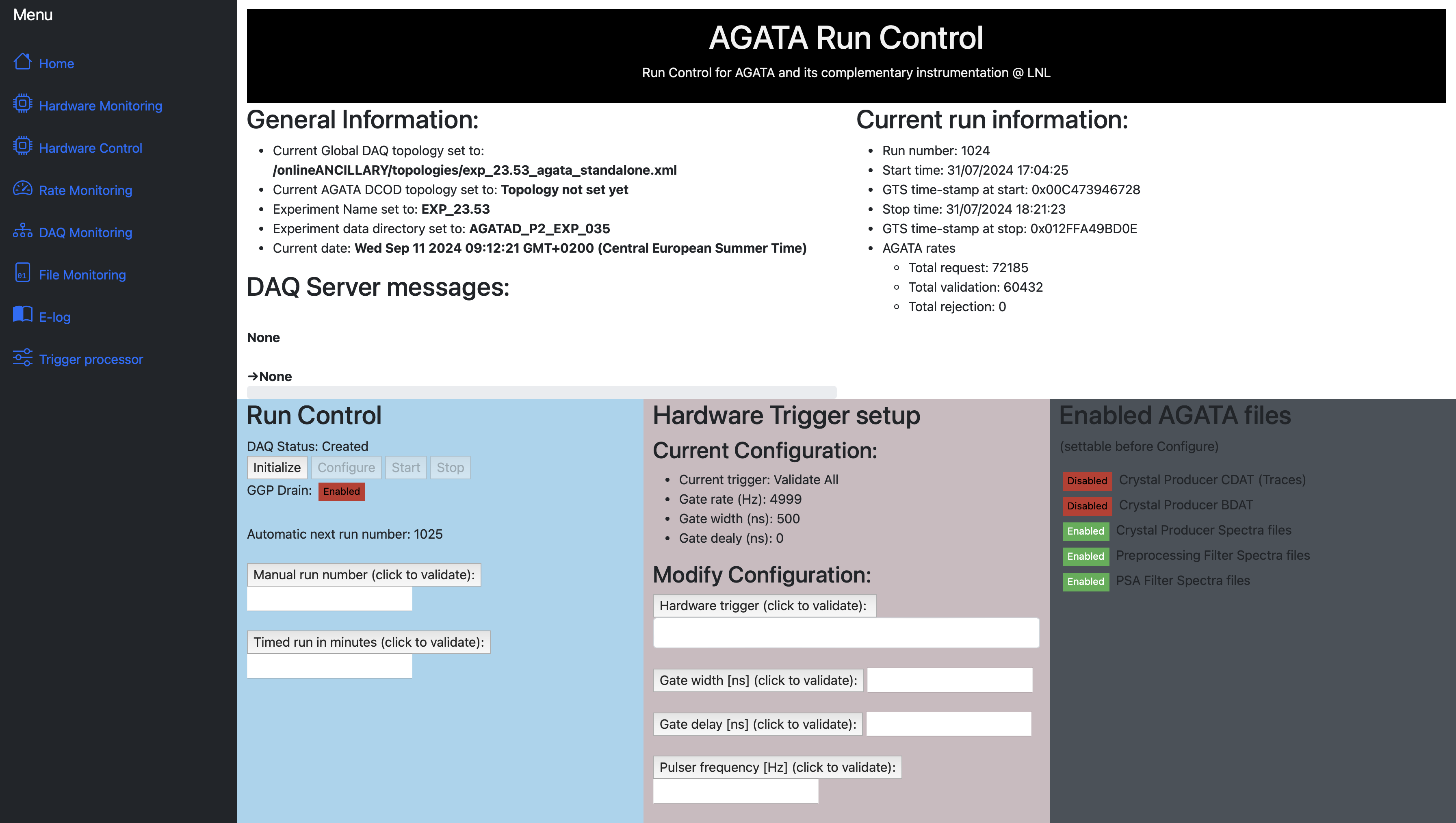 Slow control of the Hardware Trigger
Timed run 
Automatic post to the elog at stop


Only present at HIL at the moment:
Export of the monitoring data base to CSV over the duration of the run
WHAT DO YOU WANT TO DO FOR AGATA?
7
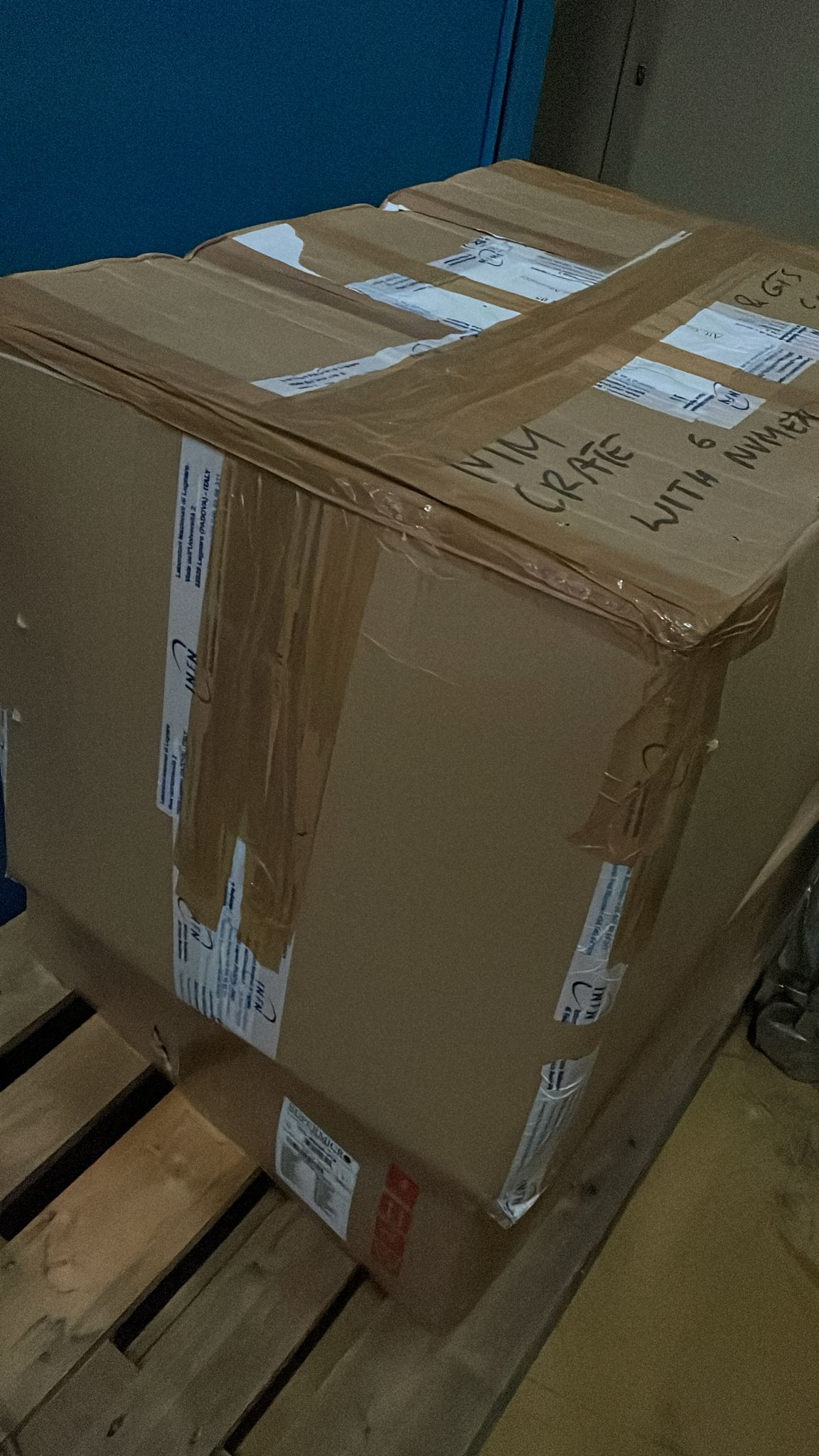 Zero degree configuration
All MPO fibers for the NUMEXO2 of NEDA are already installed
Upgrade of NEDA DAQ to XDAQ on-going at LNL 
Tests foreseen for beginning of 2025
PARIS is already fully integrated in XDAQ

Extension of the GTS network and clock to hall 1 is done
8
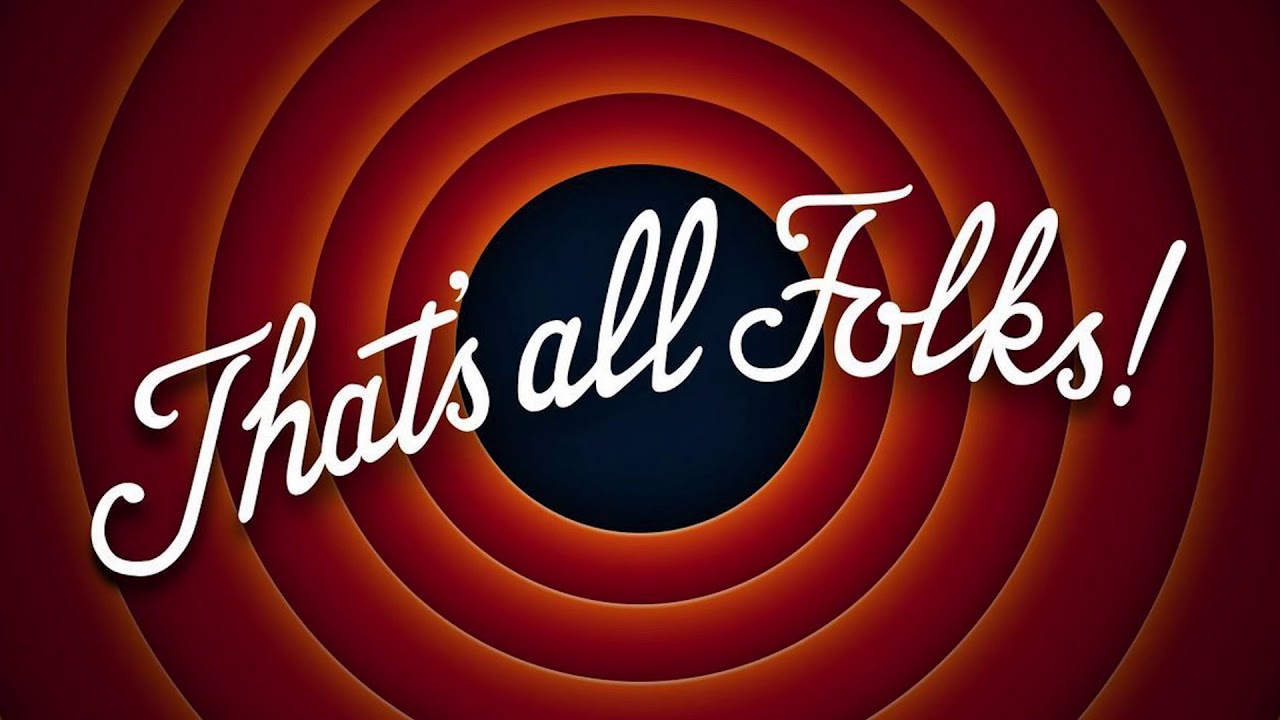 9